Name: _________________
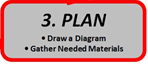 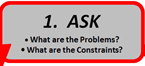 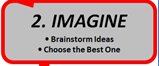 What is the problem?

What are the constraints
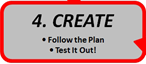 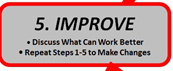 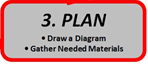 Name: _________________
Top
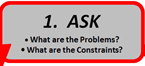 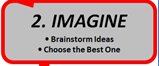 Rocket Body
What is the problem?

What are the constraints?
What do you need to add to make a rocket?
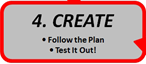 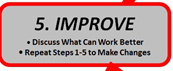 Bottom